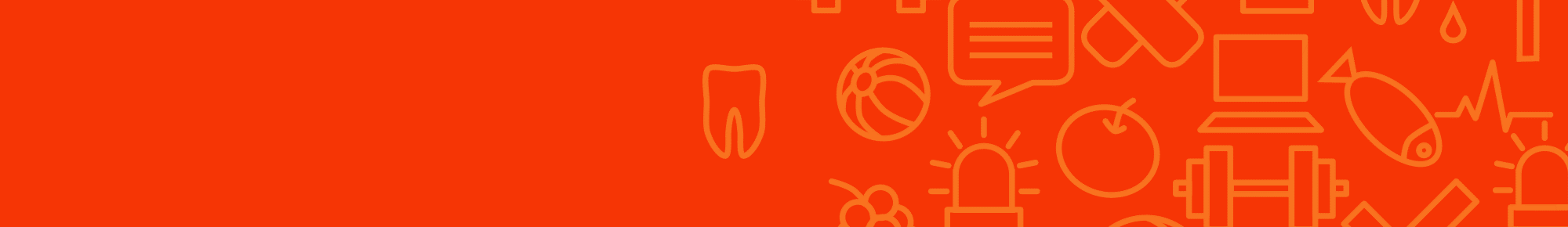 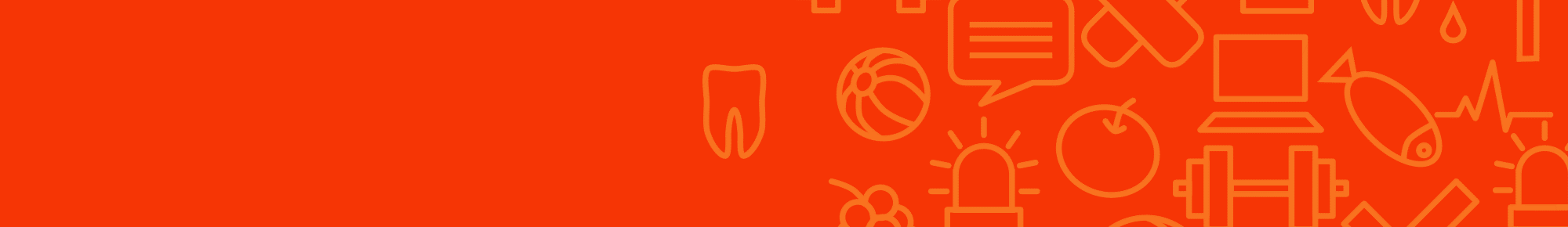 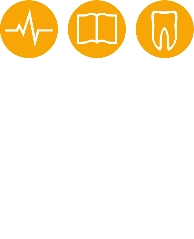 Was erwartet mich im Fach Wirtschafts-wissenschaften in der 11. Klasse?
1
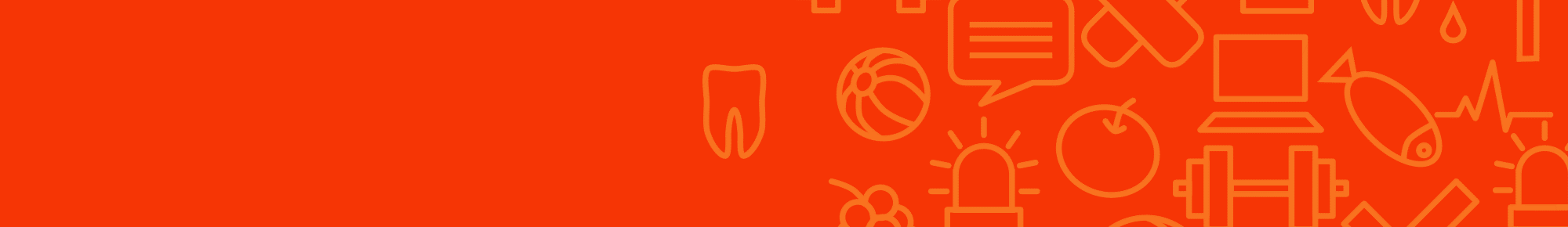 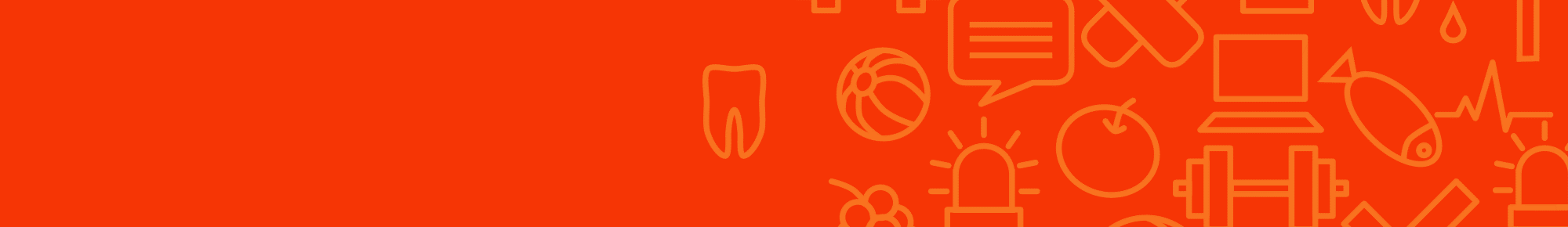 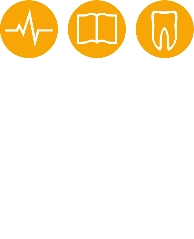 11. Klasse Wirtschaftswissenschaften - Einführungsphase
1. Halbjahr
2. Halbjahr
Wirtschaftliches Handeln im privaten Umfeld
Aufbau und Aufgaben von Unternehmen
Unternehmen in seinem Umfeld
Gesellschaftlicher Ordnungsrahmen wirtschaftlichen Handelns
2
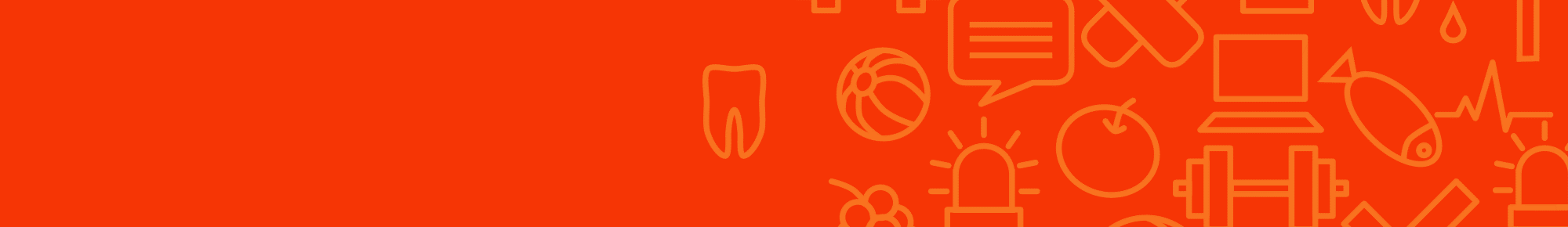 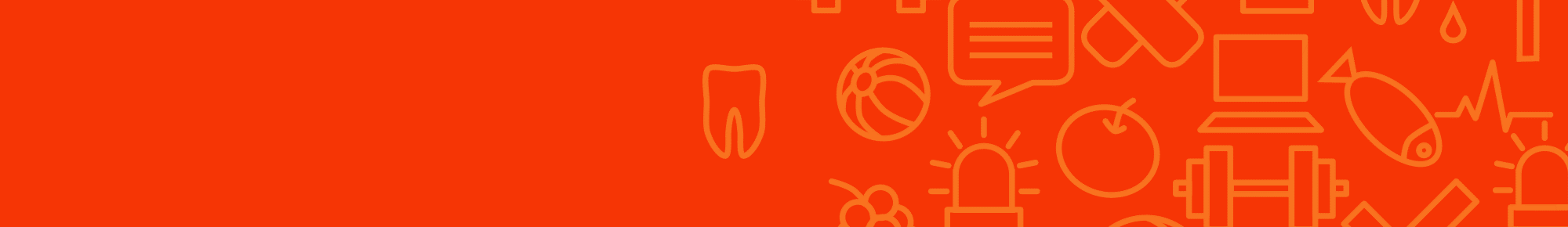 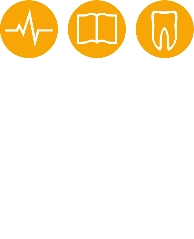 Was erwartet mich im Grundkurs Wirtschaftswissenschaften in der 12. Klasse?
3
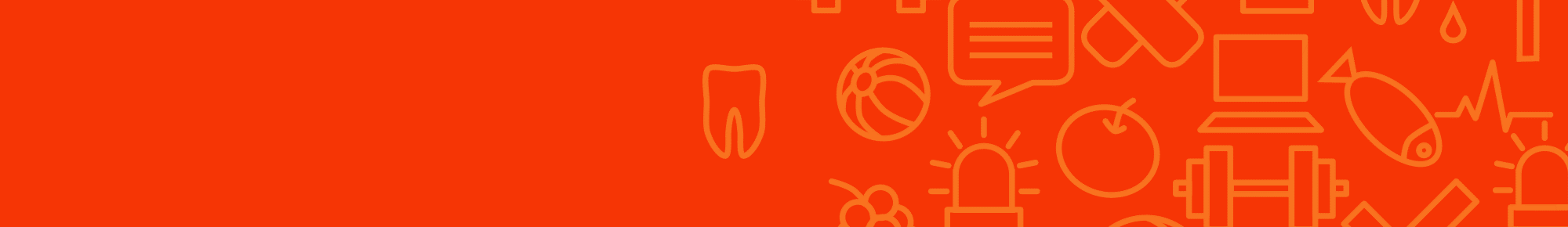 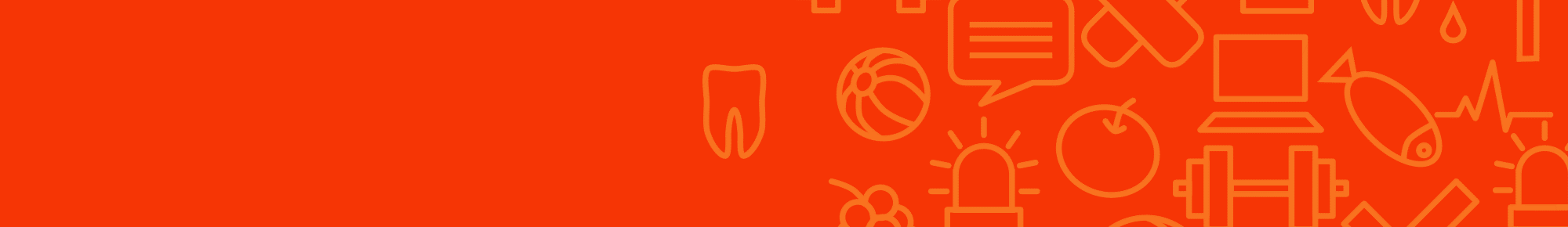 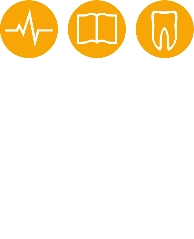 12. Klasse Wirtschaftswissenschaften - Qualifikationsphase
1. Halbjahr (Q1)
2. Halbjahr (Q2)
Betriebswirtschaftslehre I:
Marketing
Beschaffung
Betriebswirtschaftslehre II:
Produktion
Investition und Finanzierung
Genauere Darstellung eines Themengebiets: Klicken Sie hier.
4
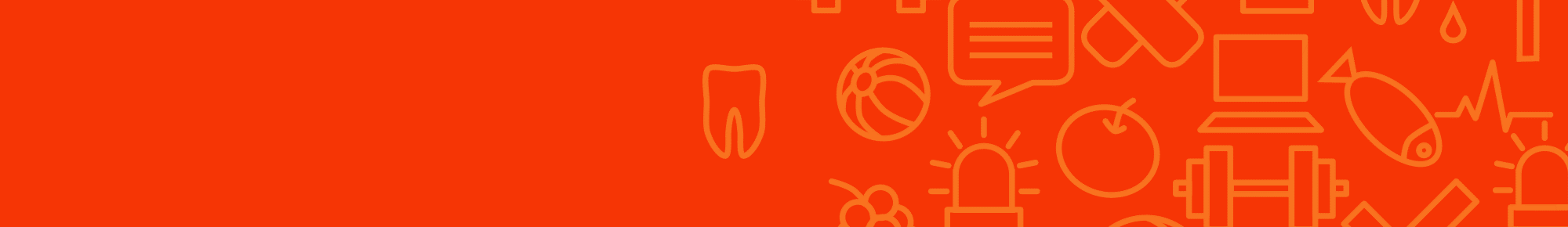 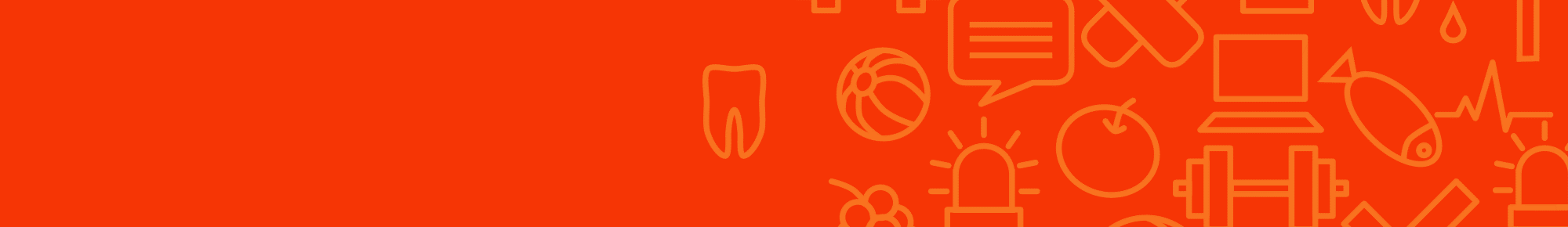 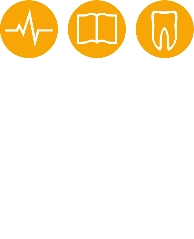 Zurück zur Präsentation
Was ist ein Markt?
Marketing - WW
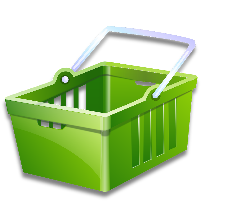 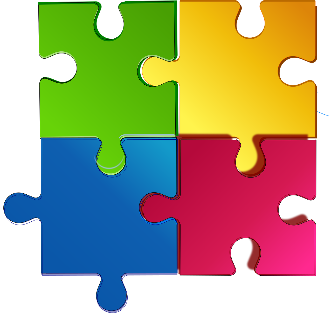 P
P
Marktforschung und Marktanalyse
Marketing-Mix
P
P
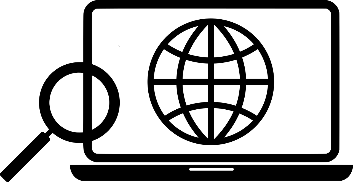 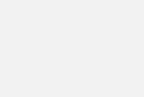 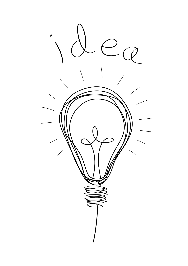 Marketing-Projekt
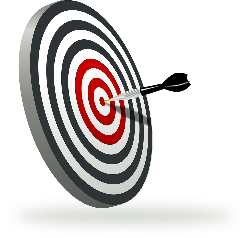 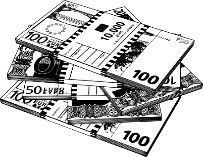 Produktlebenszyklus und Portfolio-Analyse
Marketingstrategien und –ziele, Marktsegmentierung
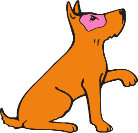 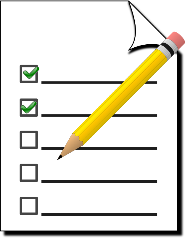 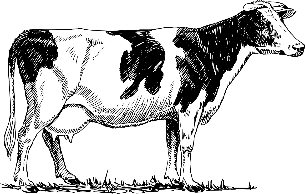 Poor Dog
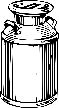 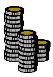 5
Cash Cow
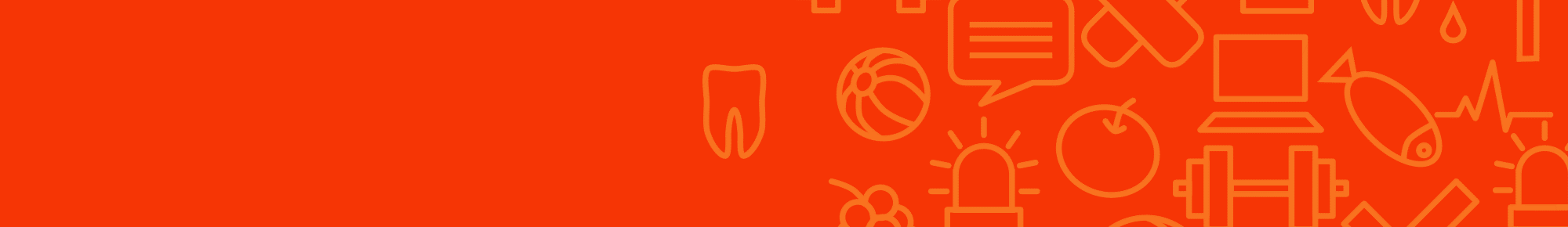 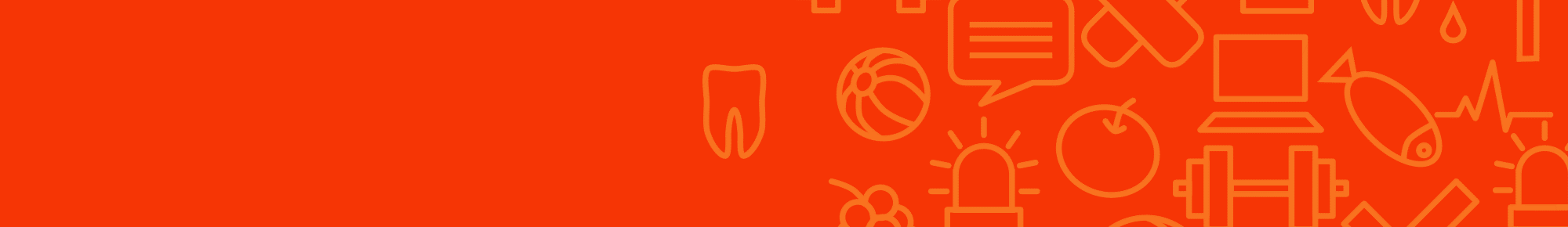 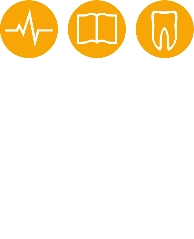 Was erwartet mich im Grundkurs Wirtschaftswissenschaften in der 13. Klasse?
5
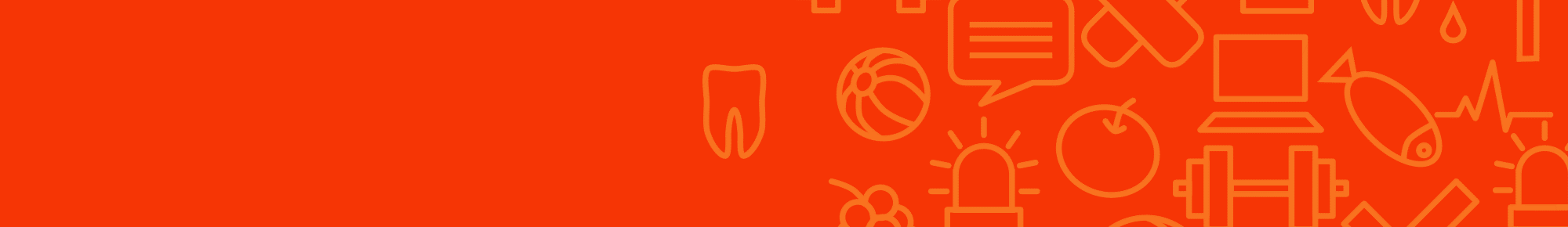 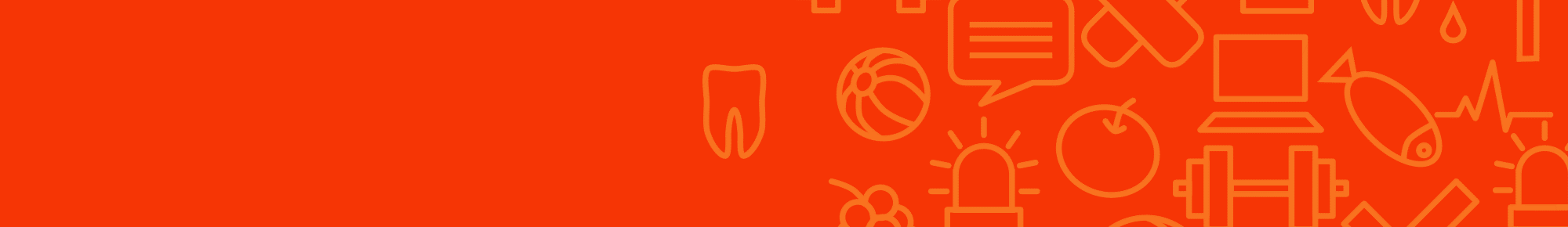 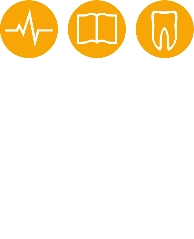 13. Klasse Wirtschaftswissenschaften - Qualifikationsphase
1. Halbjahr (Q3)
2. Halbjahr (Q4)
Markt und Preis
Bruttoinlandsprodukt und Konjunktur
Wirtschaftspolitik I:
Konzeptionen und Ziele
Arbeitsmarkt und Beschäftigung
Preisniveau und Geldwert
Wirtschaftspolitik II:
Geldpolitik
wirtschaftspolitische Entscheidungen im internationalen Zusammenhang
6
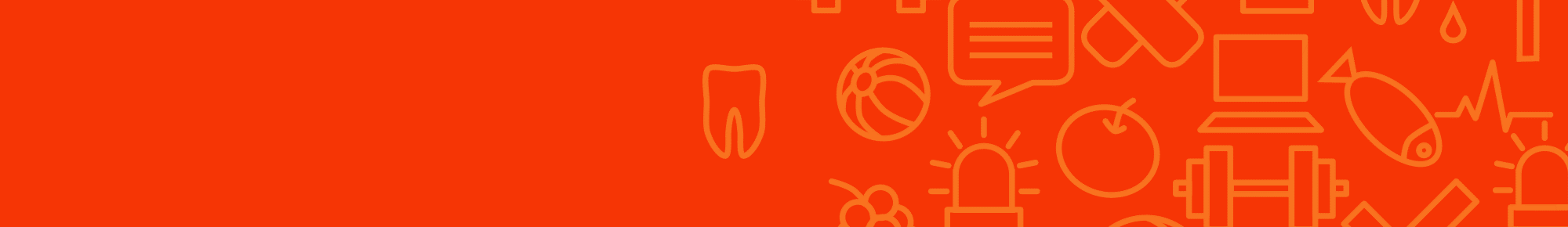 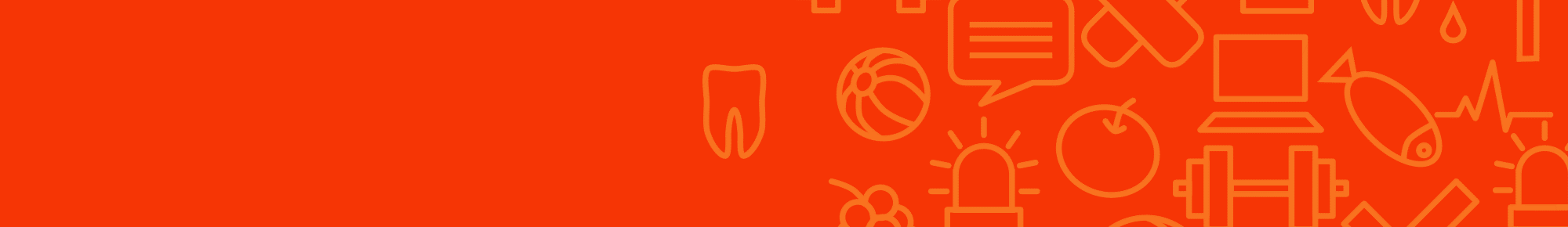 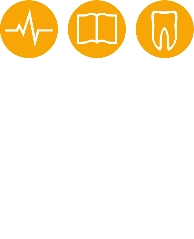 Nachfolgend in einem Videoclip einige im Unterricht gefertigte Plakate von SchülerInnen
7
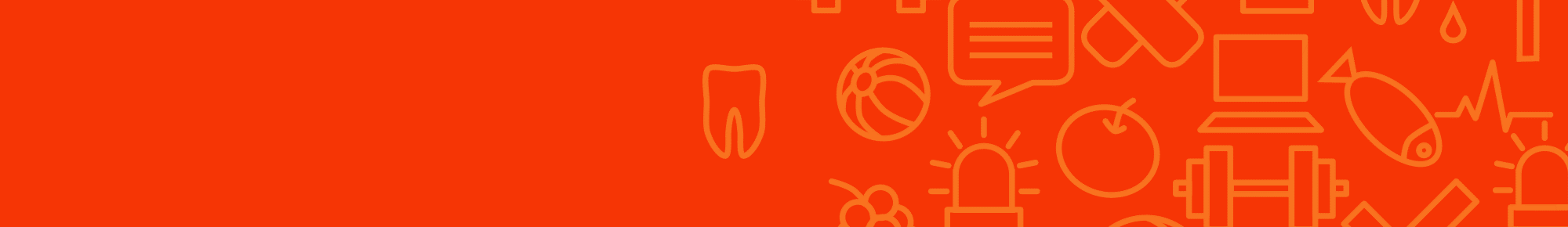 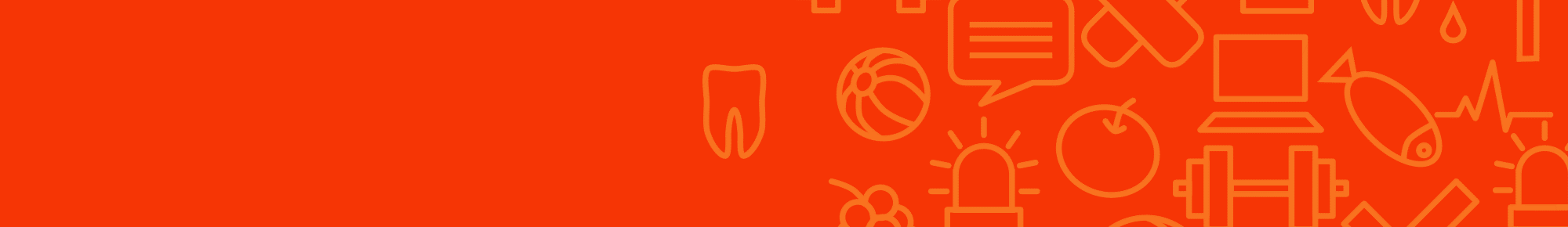 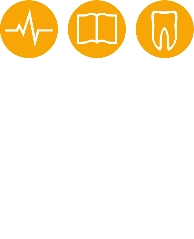 8
Aus Copyright-Gründen wurden einzelne Abbildungen retuschiert.
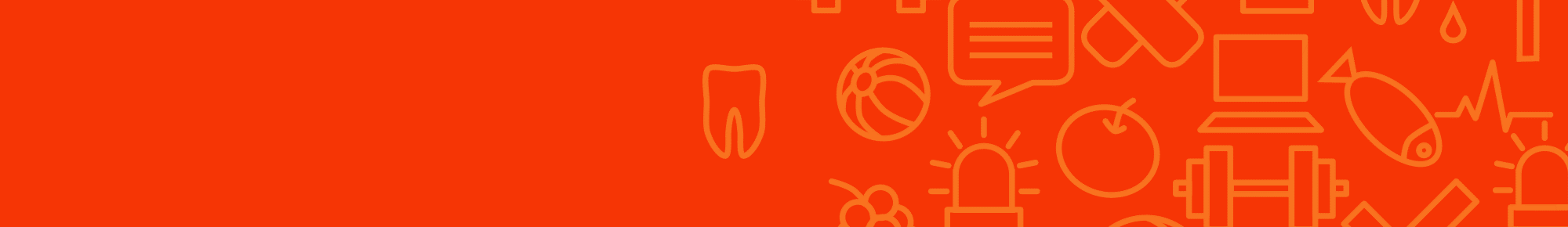 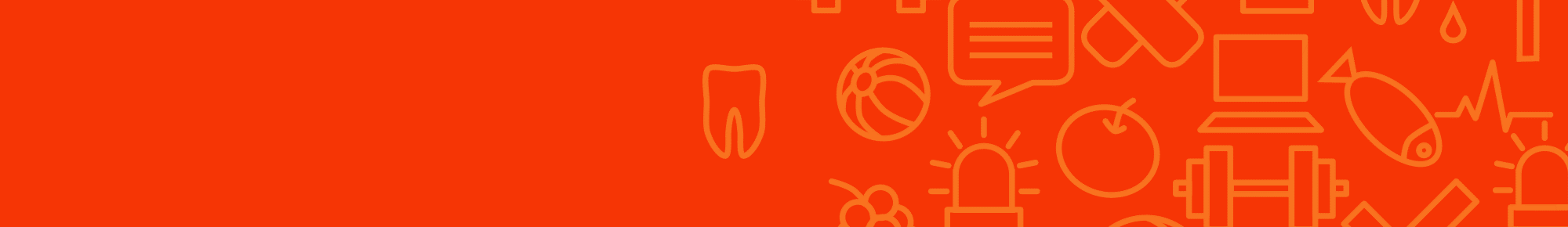 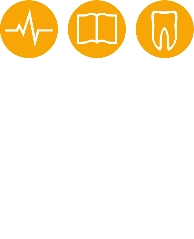 Vielen Dank!
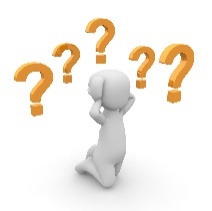 Für Fragen besuchen Sie uns gern in der Videokonferenz.
9